Fractures-4
Gulshan Kumar
MVSc, PhD
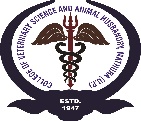 Dept. of VSR, College of Veterinary Science & Animal Husbandry, DUVASU, Mathura- 281 001
methods of management
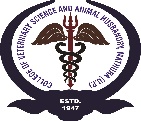 Dept. of VSR, College of Veterinary Science & Animal Husbandry, DUVASU, Mathura- 281 001
The METHODS
Closed reduction and immobilization
Casts and splints
POP, Fibre glass
Thomas, Meta
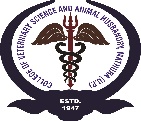 Dept. of VSR, College of Veterinary Science & Animal Husbandry, DUVASU, Mathura- 281 001
The METHODS
Closed reduction and external fixation (CREF)
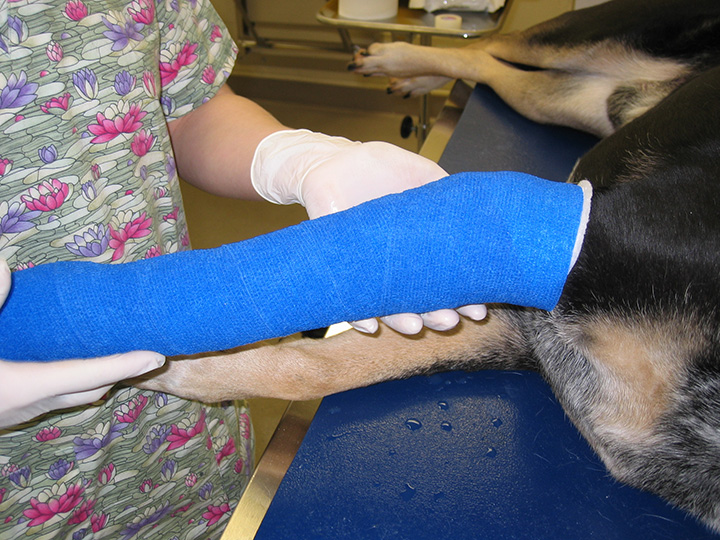 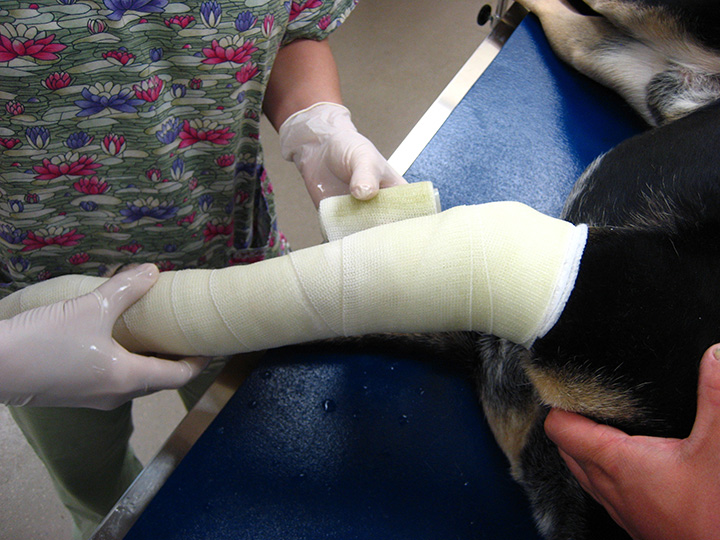 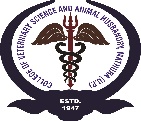 Dept. of VSR, College of Veterinary Science & Animal Husbandry, DUVASU, Mathura- 281 001
The METHODS
Open/close reduction external skeletal fixation
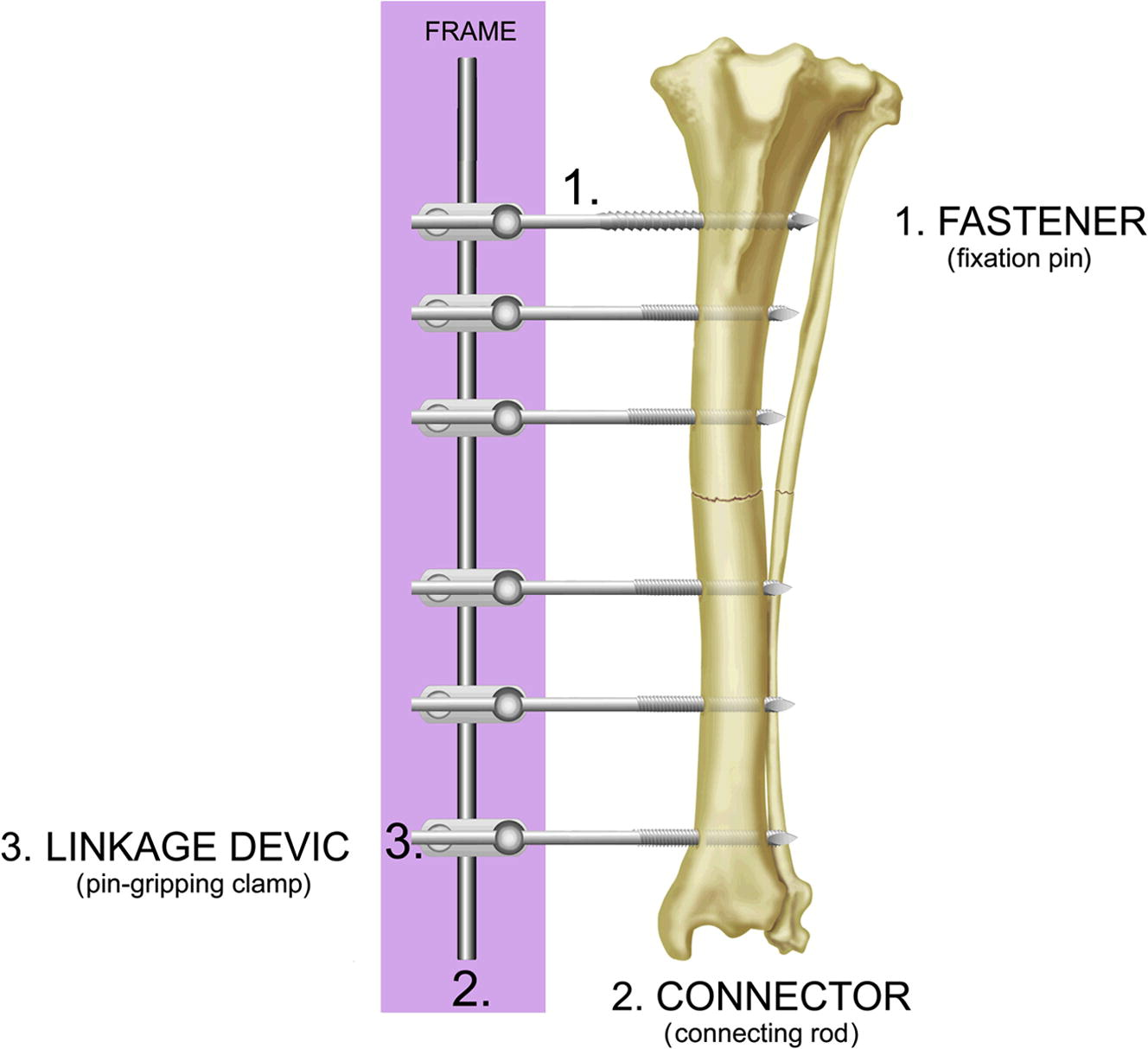 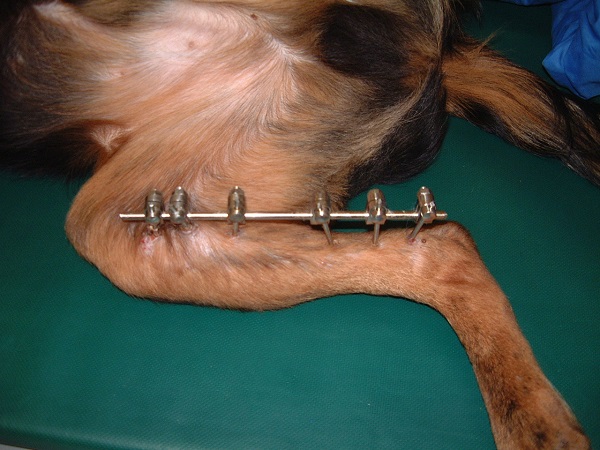 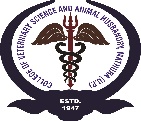 Dept. of VSR, College of Veterinary Science & Animal Husbandry, DUVASU, Mathura- 281 001
The METHODS
Open reduction without internal fixation
Open reduction followed by casts
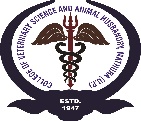 Dept. of VSR, College of Veterinary Science & Animal Husbandry, DUVASU, Mathura- 281 001
The METHODS
Open reduction and internal fixation (ORIF)
Intra-medullary
Pins: Steinmann, Kirschner-wire (K), Rush pins, Kuntscher nail Interlocking Nail
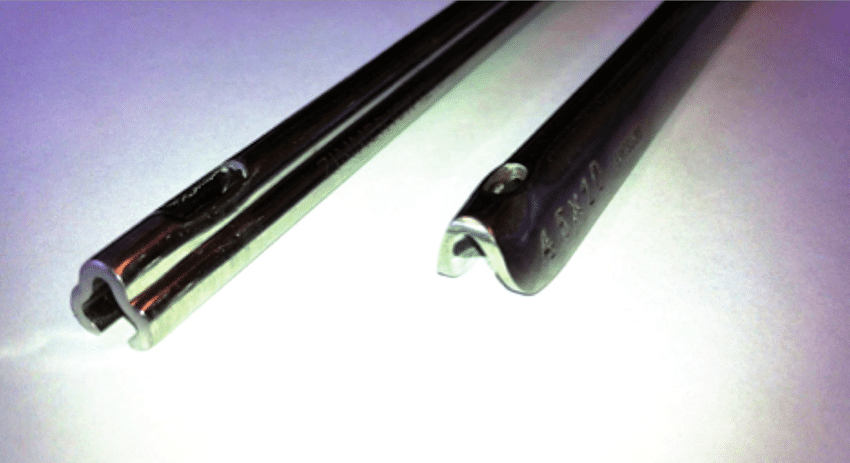 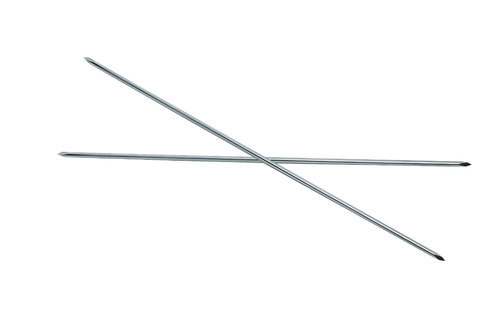 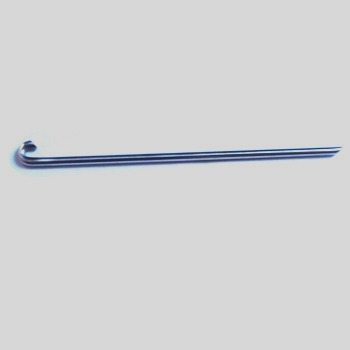 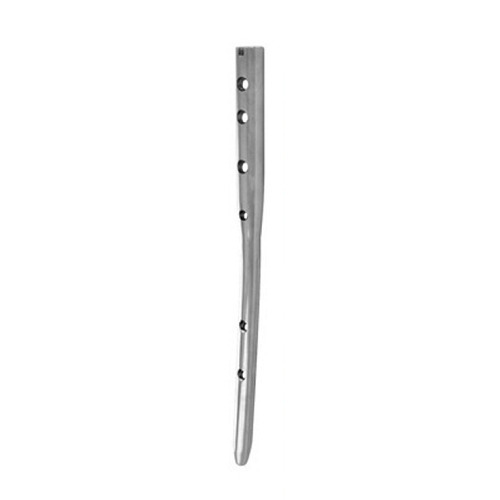 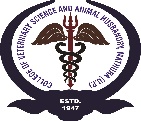 Dept. of VSR, College of Veterinary Science & Animal Husbandry, DUVASU, Mathura- 281 001
The METHODS
Open reduction and internal fixation (ORIF)
Extramedullary
Screws
Cancellous & cortical
Lag screws
Cannulated
Self tapping
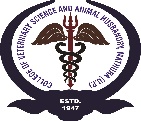 Dept. of VSR, College of Veterinary Science & Animal Husbandry, DUVASU, Mathura- 281 001
The METHODS
Open reduction and internal fixation (ORIF)
Extramedullary
Screws
Cancellous & cortical
Lag screws
Cannulated
Self tapping
Locking
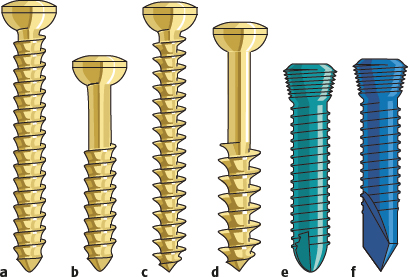 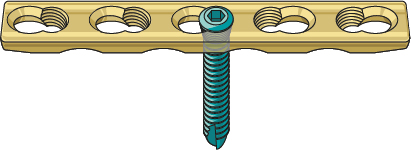 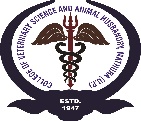 Dept. of VSR, College of Veterinary Science & Animal Husbandry, DUVASU, Mathura- 281 001
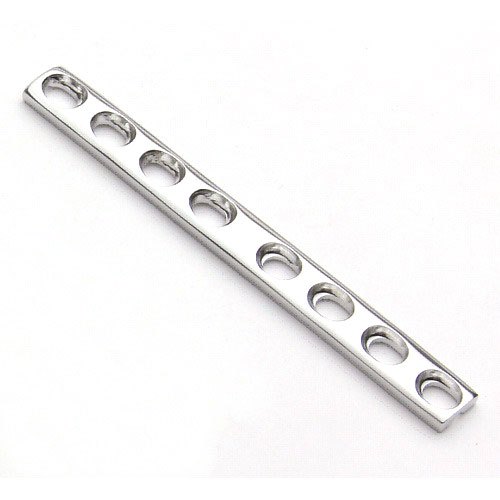 The METHODS
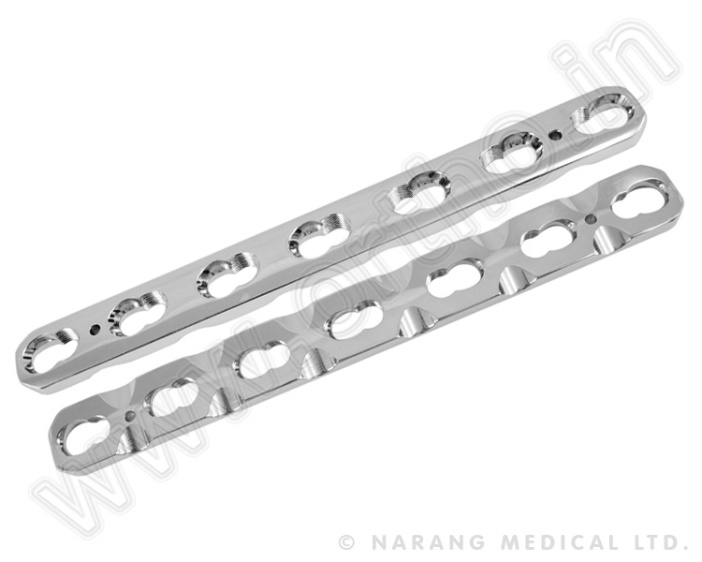 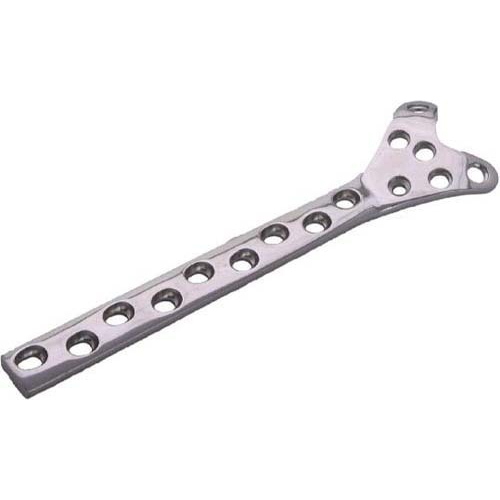 Open reduction and internal fixation (ORIF)
Extramedullary
Plate & Screws
Neutrallization plate
Dynamic compression plate-DCP
Limited contact Dynamic compression plate-LC-DCP
Buttress plates
Reconstruction Plates
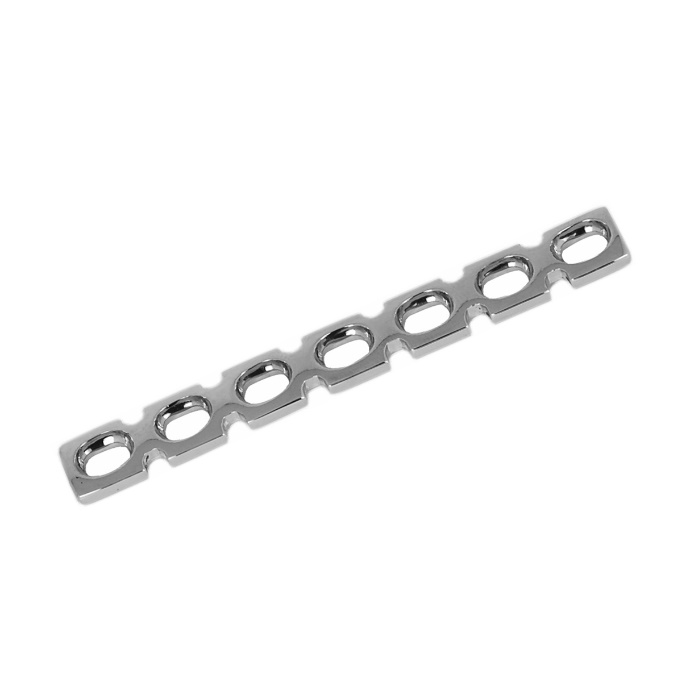 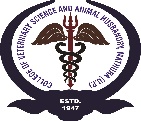 Dept. of VSR, College of Veterinary Science & Animal Husbandry, DUVASU, Mathura- 281 001
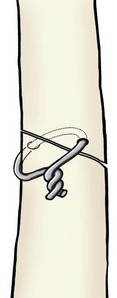 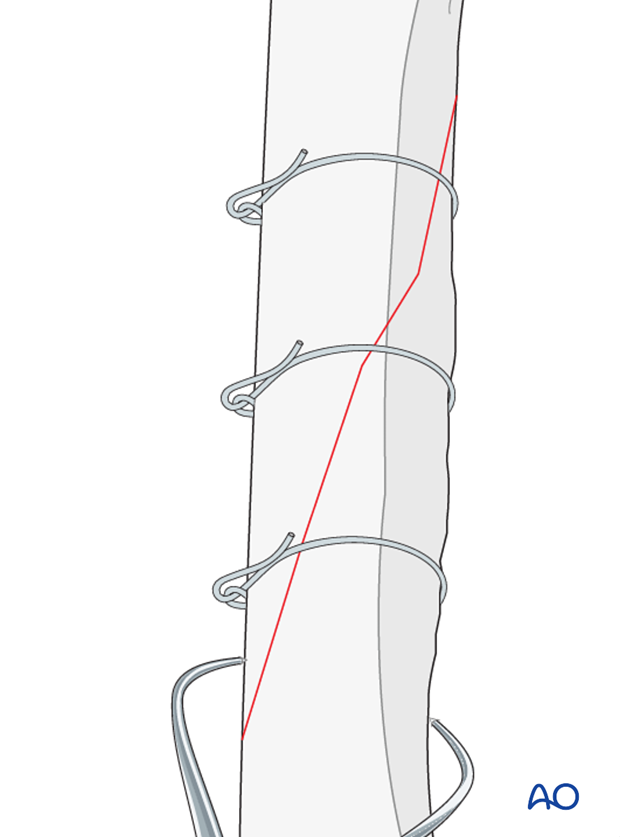 The METHODS
Open reduction and internal fixation (ORIF)
Extramedullary
Wire (cerclage, hemicerclage)
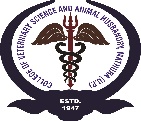 Dept. of VSR, College of Veterinary Science & Animal Husbandry, DUVASU, Mathura- 281 001
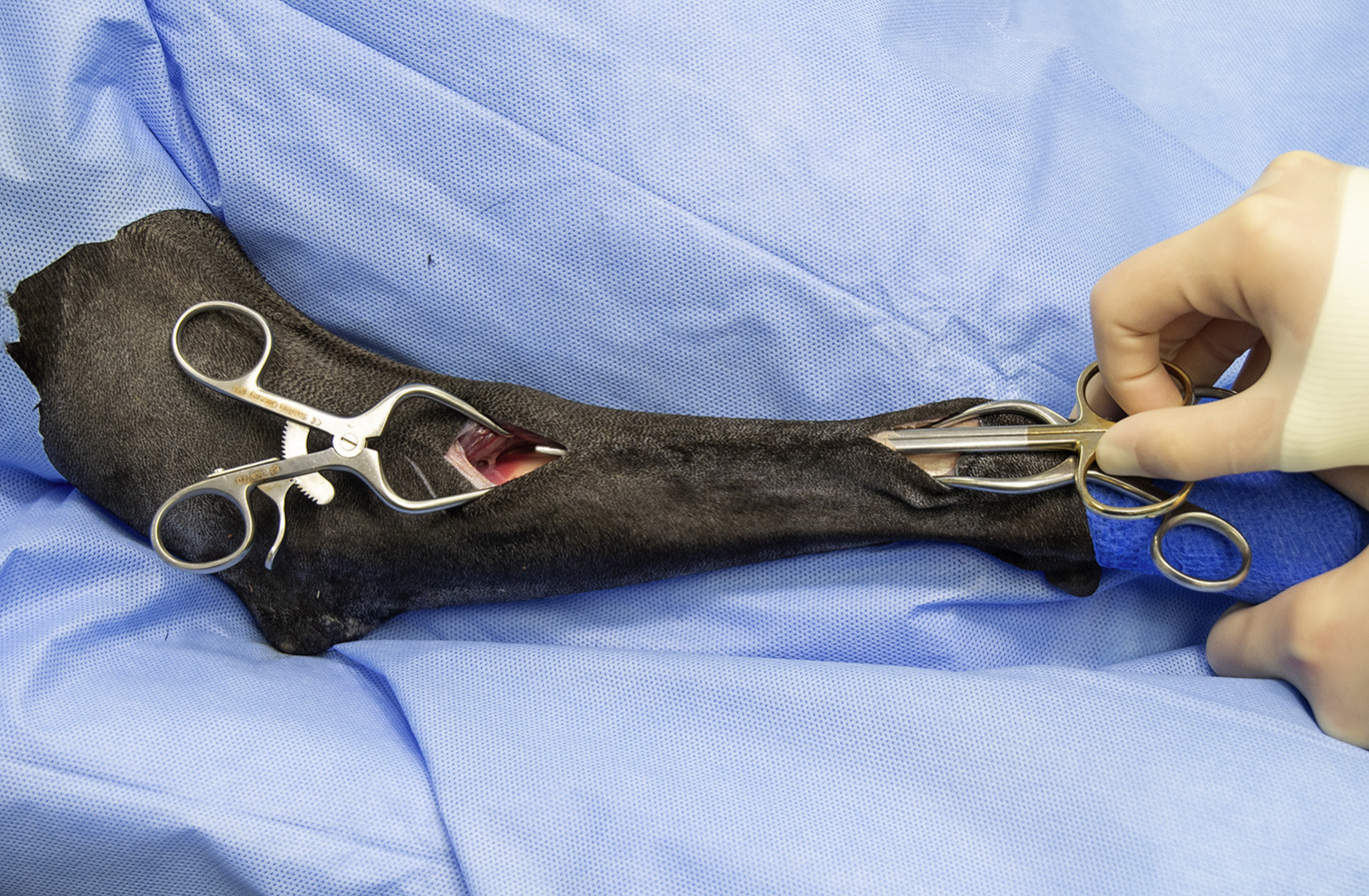 The METHODS
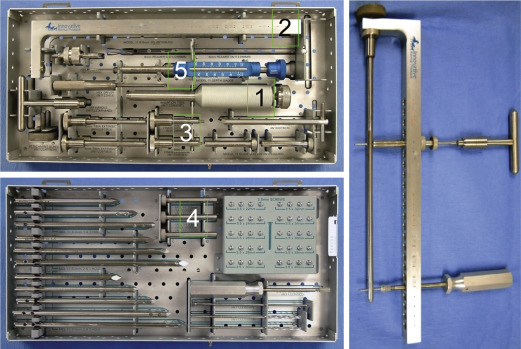 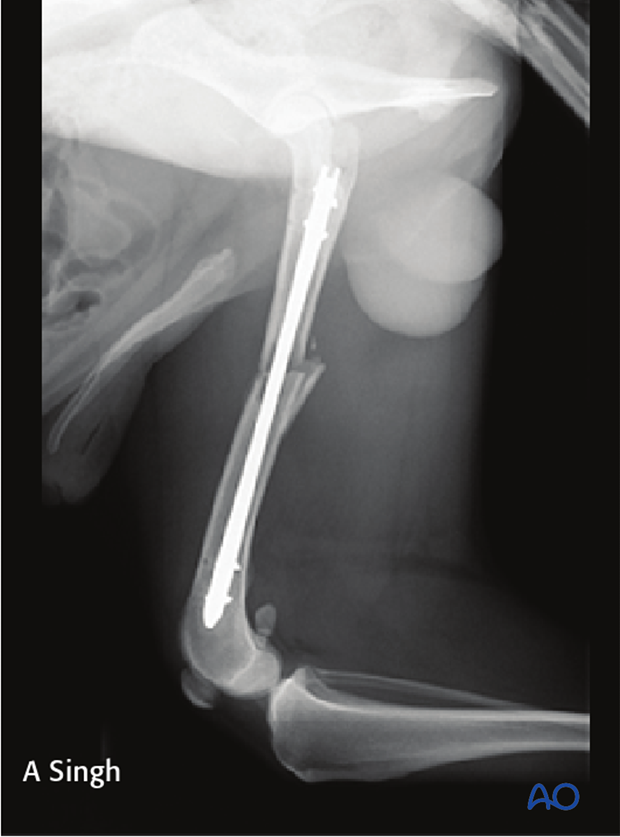 Closed reduction and internal fixation (CRIF)
ILN
MIPO
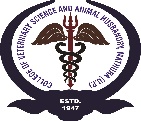 Dept. of VSR, College of Veterinary Science & Animal Husbandry, DUVASU, Mathura- 281 001
Thanks